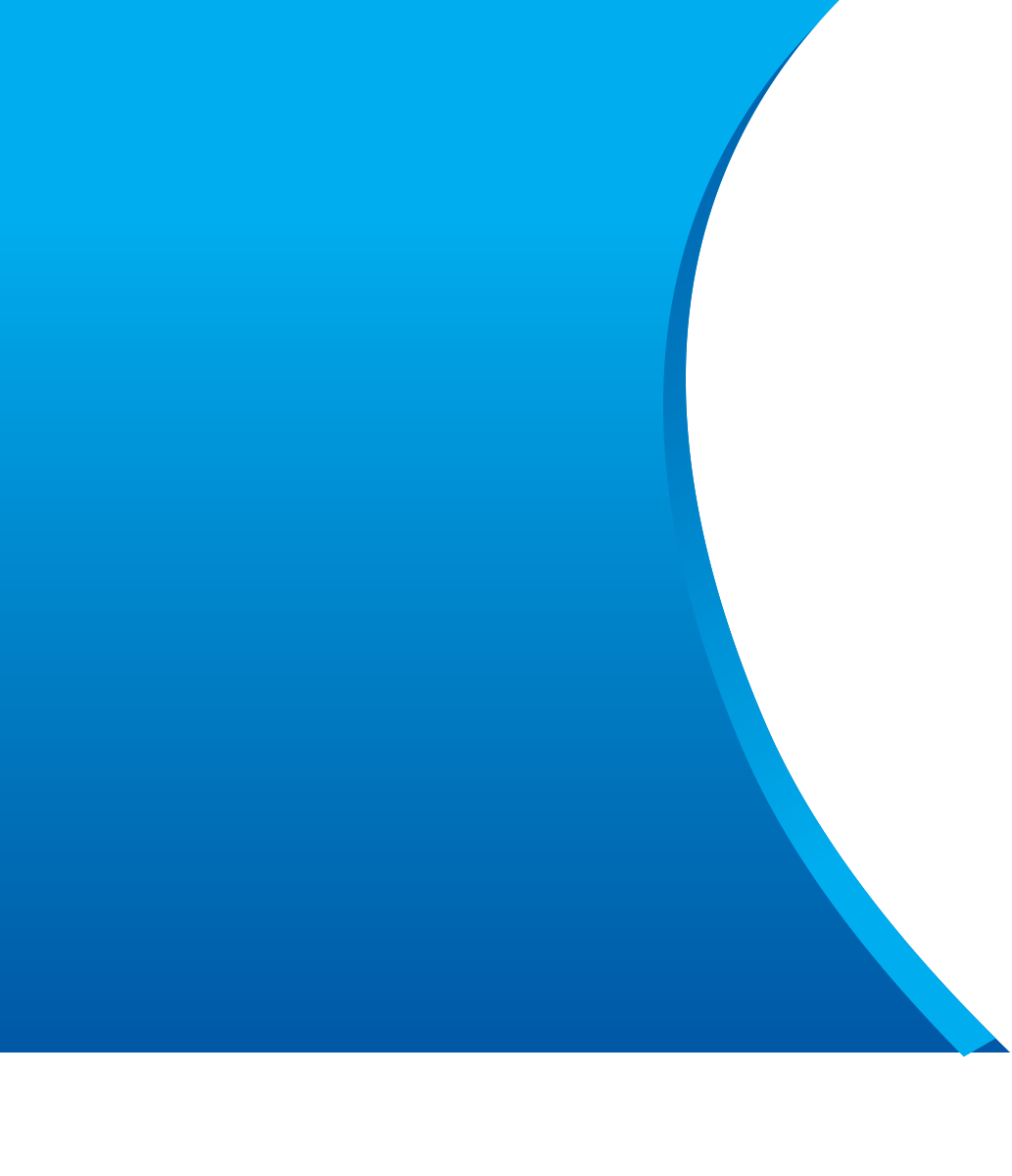 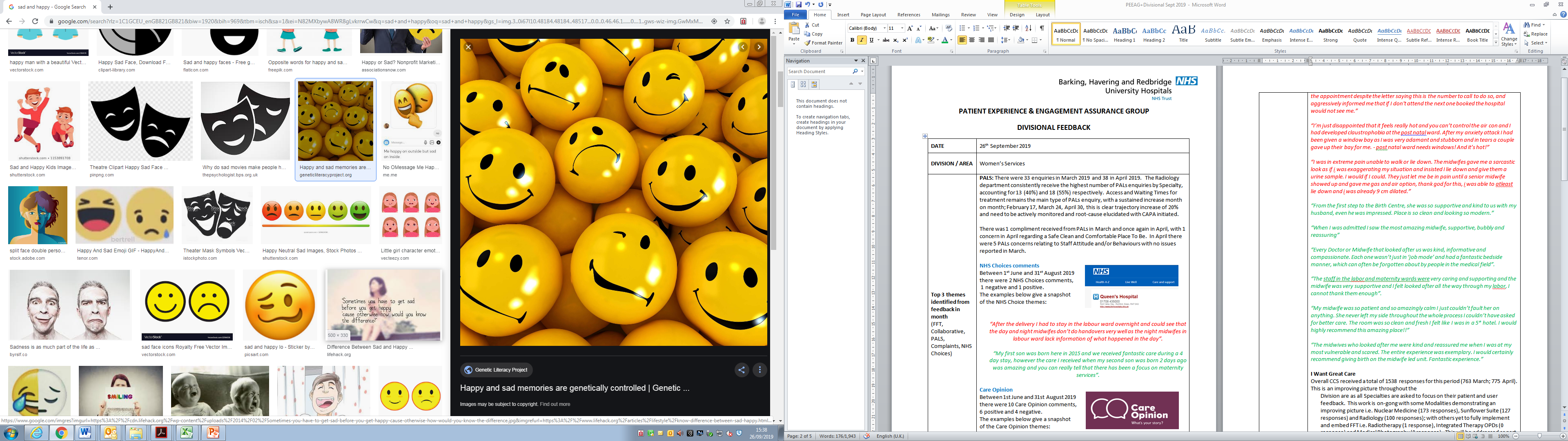 Care Opinion at
BHRUT

Sue Lovell
Director of Midwifery
Victoria Miles-Gale
Head of Patient Experience

October 2019
Sepsis
Elita Mazzocchi,
Maternity HDU Lead

January 2016
September 2019
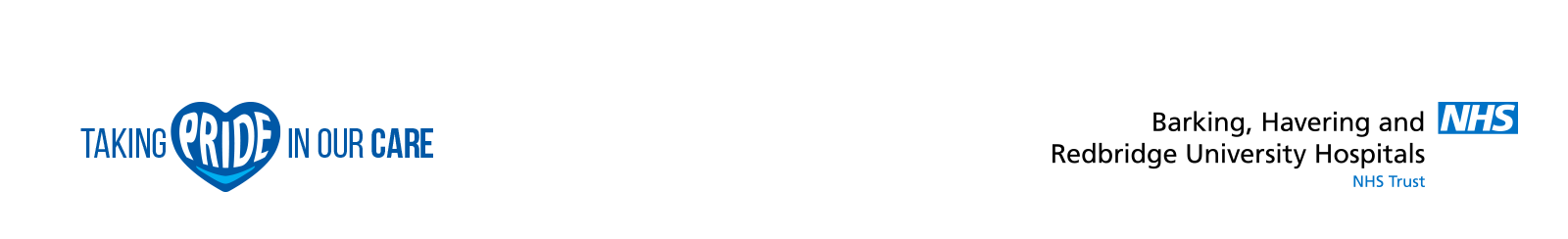 [Speaker Notes: Breakdown in late booker and transfer of care
Late booker and transfer of care?????? – ring the hospital and ask and ask for a copy  of the notes
Entitled to care or not
Bloods taken here – re screnead infect disesase
Did have GP
Out of 39 on QBC did they have social ?
22 that moved away – have social concerns]
2
Process and learning
Setting up the process
Engagement
Advertising/promotion
Learning
Send to all
Responses
Limited feedback
Next steps 
Business case
Continuation
Different equipment – IPADS
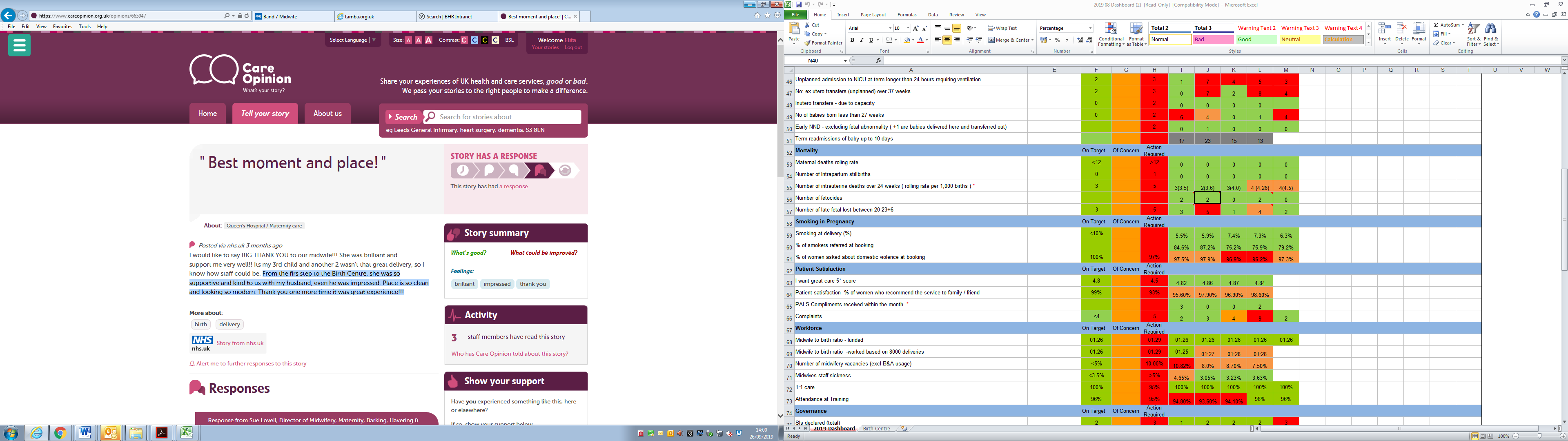 Care Opinion
In the reporting period, there were 10 Care Opinion comments for the Maternity Services, 6 positive and 4 negative.
The examples below give a snapshot of the Care Opinion themes:
“There was a complete lack of care and communication from the staff which left me feeling vulnerable, abandoned and scared. After the delivery I had to stay in the labour ward overnight and could see that the day and night midwifes don’t do handovers very well as the night midwifes in labour ward lack information of what happened in the day”.

“I had called to cancel an appointment that was automatically made for me which I could not attend and the lady on the phone was very rude, nearly refused to cancel the appointment despite the letter saying this is the number to call to do so, and aggressively informed me that if I don't attend the next one booked the hospital would not see me.”

“I’m just disappointed that it feels really hot and you can’t control the air con and I had developed claustrophobia at the post natal ward. After my anxiety attack I had been given a window bay as I was very adamant and stubborn and in tears a couple gave up their bay for me. - post natal ward needs windows! And it’s hot!”

“I was in extreme pain unable to walk or lie down. The midwifes gave me a sarcastic look as if i was exaggerating my situation and insisted I lie down and give them a urine sample. I would if I could. They just let me be in pain until a senior midwife showed up and gave me gas and air option, thank god for this, i was able to at least lie down and i was already 9 cm dilated.”
3
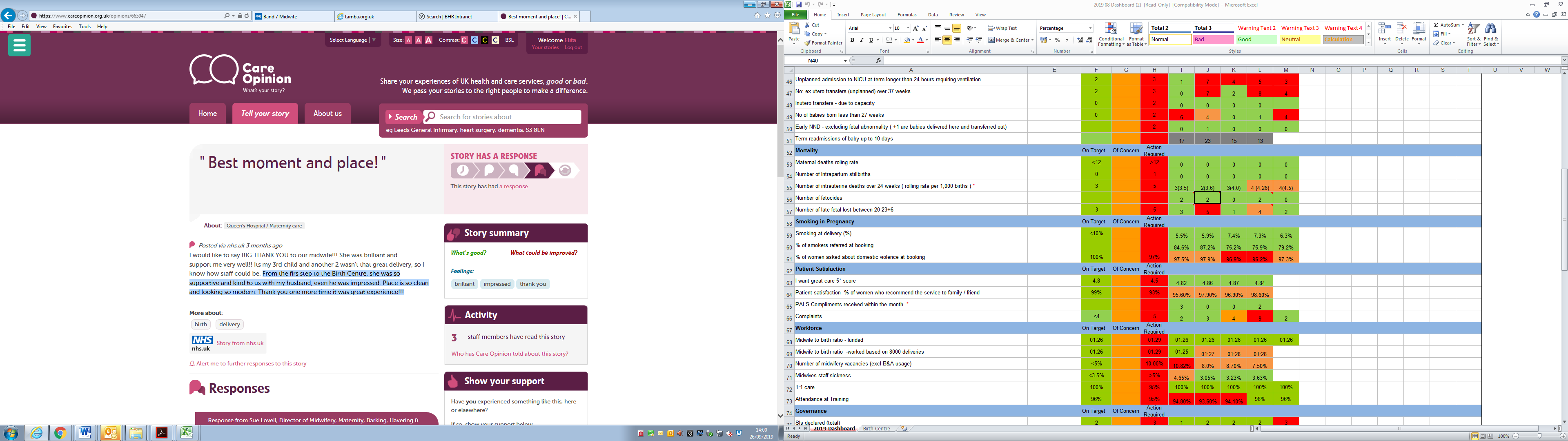 Care Opinion
My first son was born here in 2015 and we received fantastic care during a 4 day stay, however the care I received when my second son was born 2 days ago was amazing and you can really tell that there has been a focus on maternity services”.

“From the first step to the Birth Centre, she was so supportive and kind to us with my husband, even he was impressed. Place is so clean and looking so modern…When I was admitted I saw the most amazing midwife, supportive, bubbly and reassuring”
 
“Every Doctor or Midwife that looked after us was kind, informative and compassionate. Each one wasn’t just in ‘job mode’ and had a fantastic bedside manner, which can often be forgotten about by people in the medical field”.
 
“The staff in the labor and maternity wards were very caring and supporting and the midwife was very supportive and I felt looked after all the way through my labor, I cannot thank them enough”.
 
“My midwife was so patient and so amazingly calm I just couldn’t fault her on anything. She never left my side throughout the whole process I couldn’t have asked for better care. The room was so clean and fresh I felt like I was in a 5* hotel. I would highly recommend this amazing place!!”
 
“The midwives who looked after me were kind and reassured me when I was at my most vulnerable and scared. The entire experience was exemplary. I would certainly recommend giving birth on the midwife led unit. Fantastic experience.”
4